Физминутка Crazy Frog
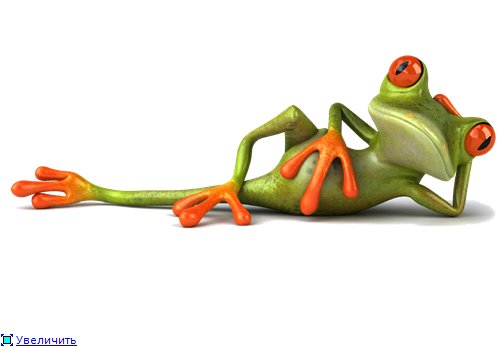 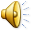 Белозёрова Т.В.
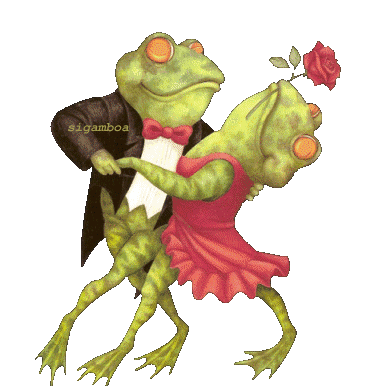 Белозёрова Т.В.
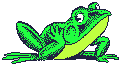 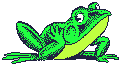 Белозёрова Т.В.
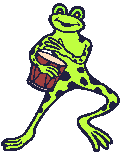 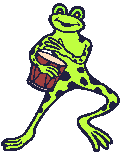 Белозёрова Т.В.
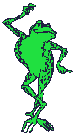 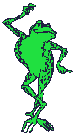 Белозёрова Т.В.
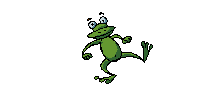 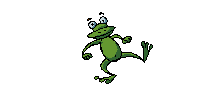 Белозёрова Т.В.
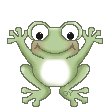 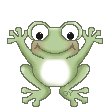 Белозёрова Т.В.
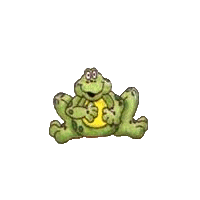 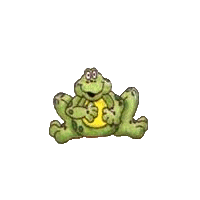 Белозёрова Т.В.
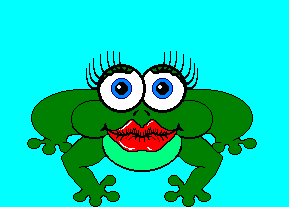 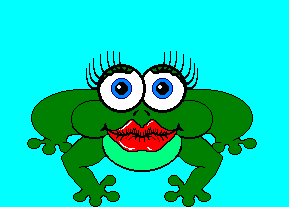 Белозёрова Т.В.
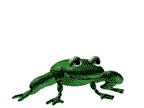 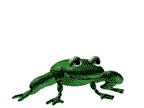 Белозёрова Т.В.
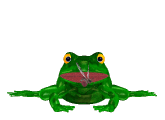 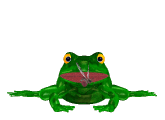 Белозёрова Т.В.
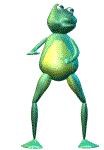 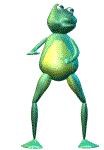 Белозёрова Т.В.
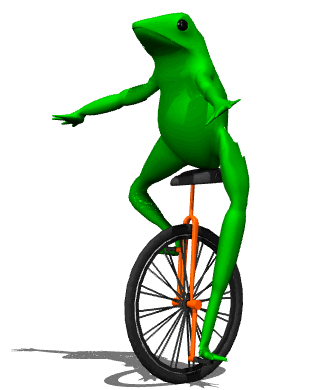 Белозёрова Т.В.
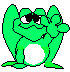 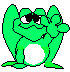 Белозёрова Т.В.
Источники:
http://radikal.ua/data/upload/c2184/4efc3/7b0888a697.gif
http://s07.radikal.ru/i180/1005/f8/797ec5be74f5t.jpg
http://briticat.ru/smail/frogs/frog4-10.gif
http://briticat.ru/smail/frogs/frog3-5.gif
http://briticat.ru/smail/frogs/frog2-1.gif
http://briticat.ru/smail/frogs/frog5-11.gif
http://www.smayli.ru/data/smiles/jivotniea-3543.gif
http://www.nivagold.ru/raznoe1/frog%201/Photo%20143.gif
http://photobucket.com/albums/u8/bowman61/KISS2520FROG.gif
http://www.nivagold.ru/raznoe1/frog/Photo%20047.gif
http://img-fotki.yandex.ru/get/4011/neiro9908.76/0_28f96_e3398d0d_XL.jpg
http://firstgradecoffey.edublogs.org/files/2008/10/frog.gif
http://img01.chitalnya.ru/upload/491/7252551768906415.gif
http://www.nivagold.ru/raznoe1/frog/Photo%20083.gif
http://mptri.net/download.php?id=1351&ass=crazy_frog_-_axel_f.mp3 - песня
Белозёрова Т.В.